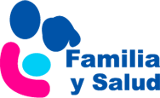 Flemón dental
Fernando Naranjo Gallego. MIR Medicina Familiar y Comunitaria.  
Carolina Hernández-Carrillo Rodríguez. MIR Pediatría. 
Ana Garach Gómez. Pediatra.
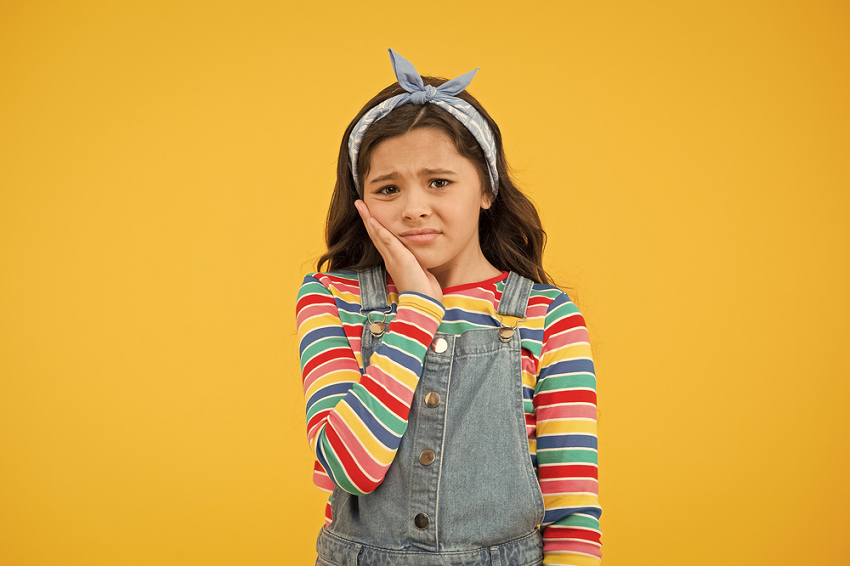 www.familiaysalud.es
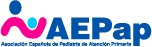 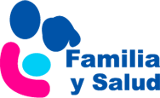 ¿Qué es un flemón dental?
Es una inflamación de la boca, que se debe a una infección.
Puede estar al lado del diente o en la encía.
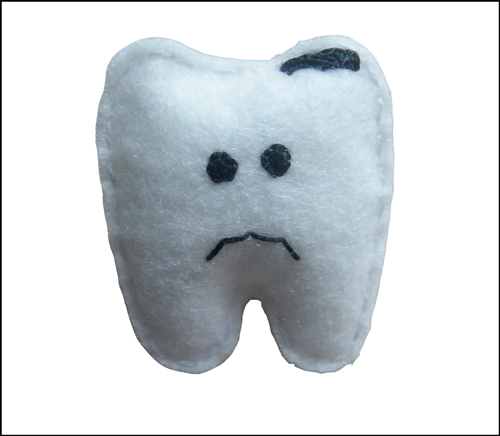 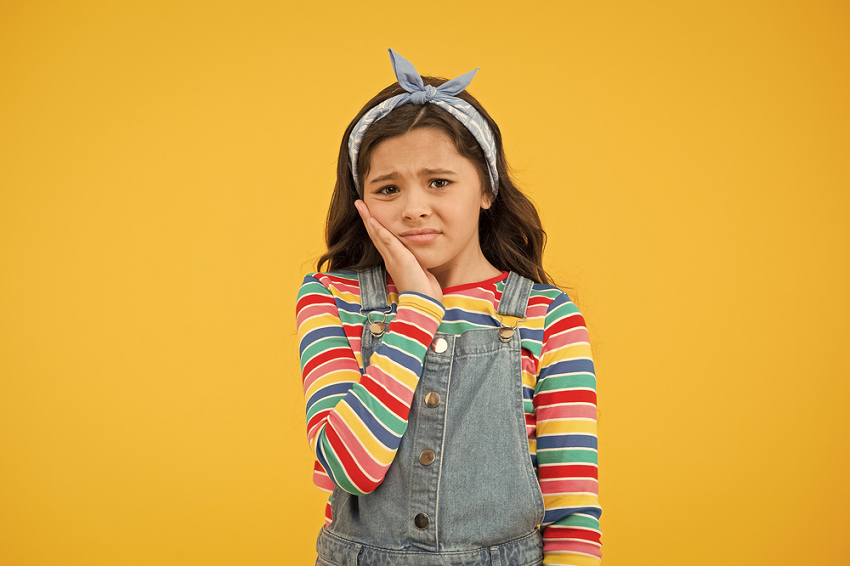 www.familiaysalud.es
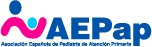 Partes del diente
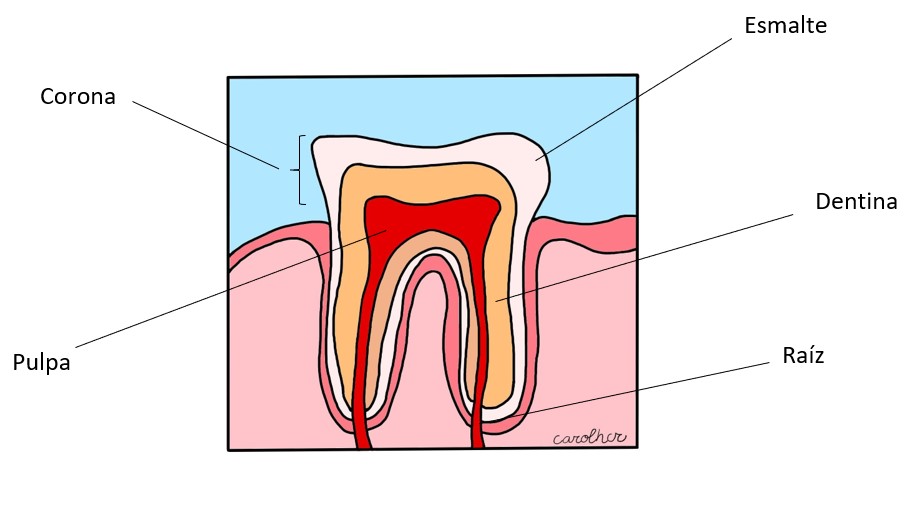 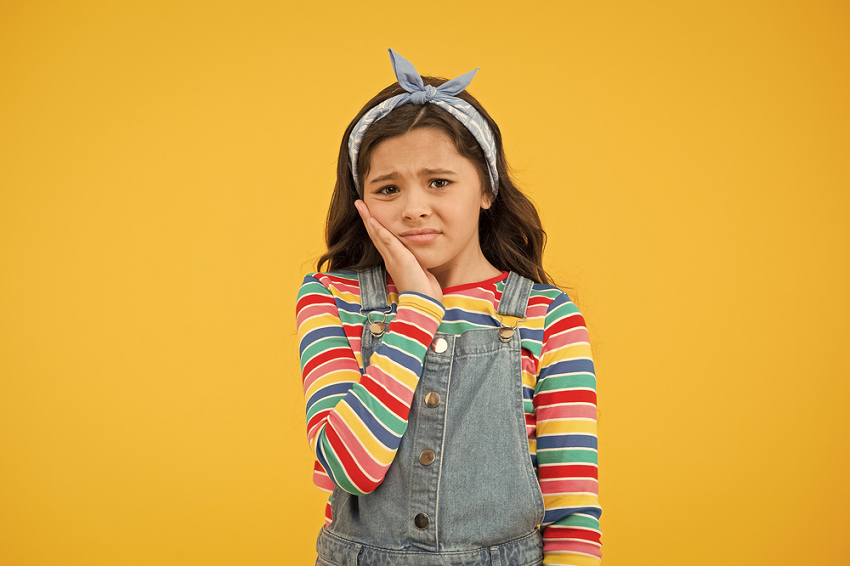 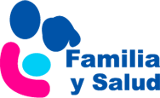 ¿Cómo se produce el flemón?
Cuando se pierde el esmalte dental, las bacterias pueden llegar a la pulpa. Si la infección se extiende, puede acumularse pus e inflamarse los tejidos del diente. 
Causas más frecuentes: 
Caries dental no tratada. 
Enfermedad periodontal: infección de la encía. 
Traumatismos.
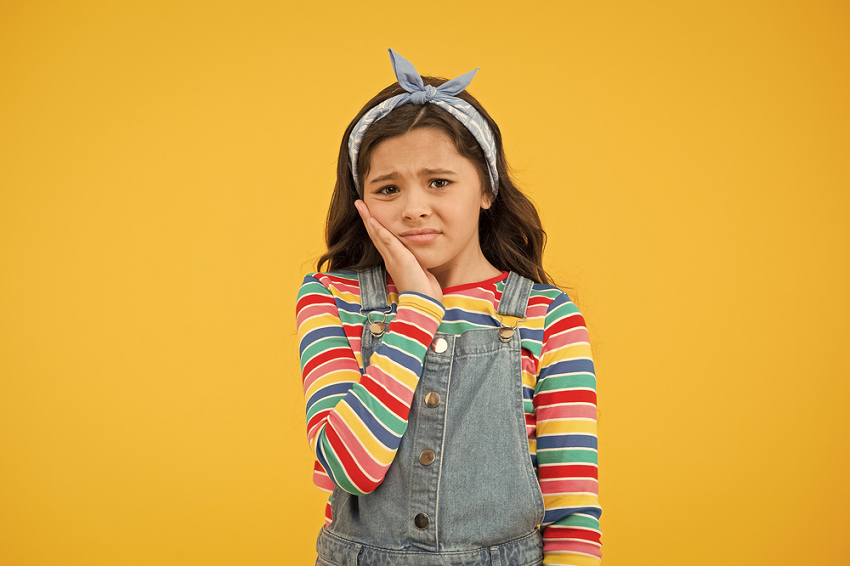 www.familiaysalud.es
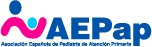 Formación de la caries dental
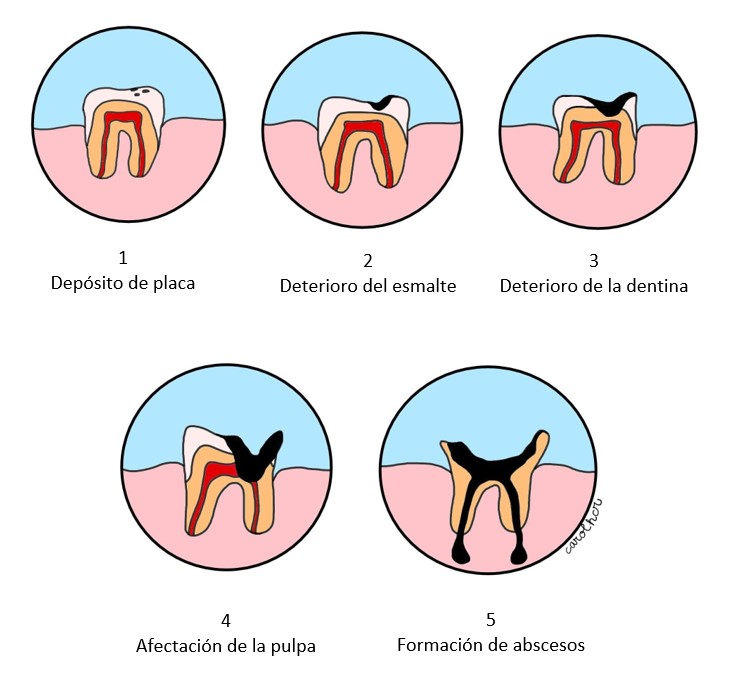 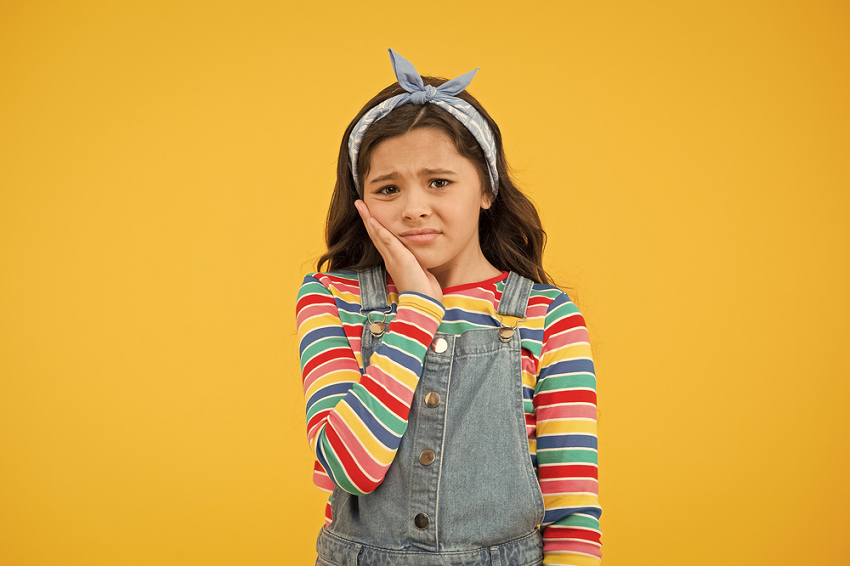 ¿Qué síntomas puede dar el flemón?
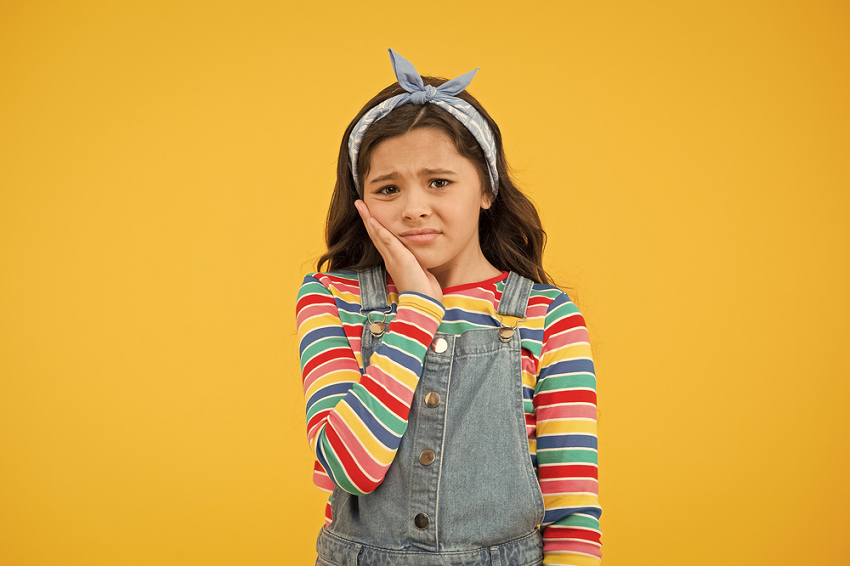 ¿Cómo se trata el flemón?
Se debe acudir al dentista.
 
Se tratará la infección con antibióticos y la inflamación con antiinflamatorios.
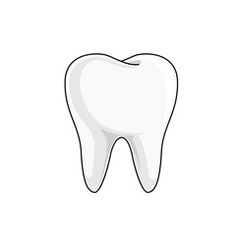 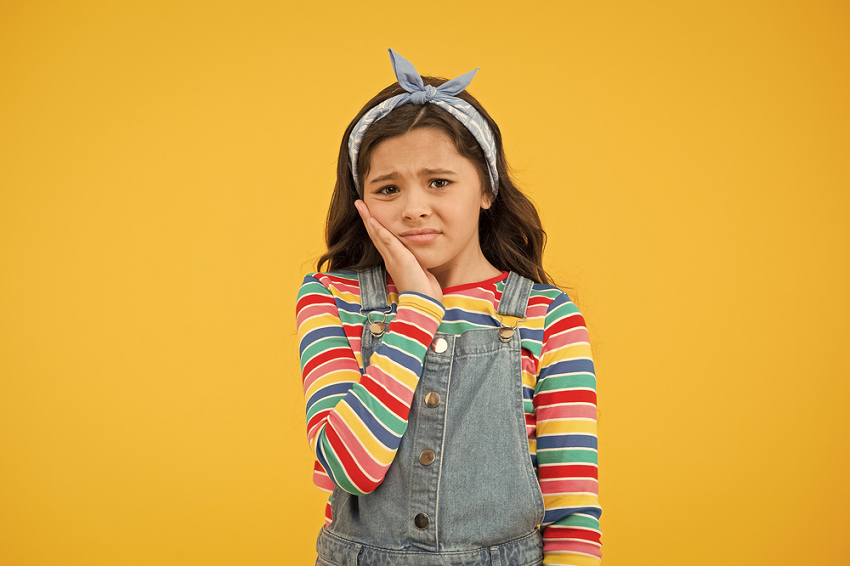